Escuela Normal de Educación PreescolarLicenciatura en Educación PreescolarCiclo escolar 2020 - 2021
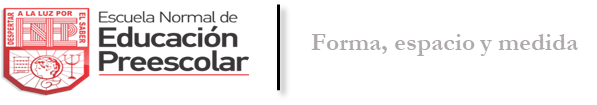 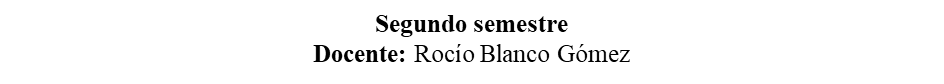 Alumnas: 
Adamary Sarahi Arizpe Álvarez #2
Diana Cristela de la Cruz Saucedo #3
Andrea Elizabeth García García #7
Unidad III. Las magnitudes y medidas, su enseñanza y aprendizaje en el plan y programa de estudios de educación preescolar.
Saltillo, Coahuila                   06/junio/2021
?
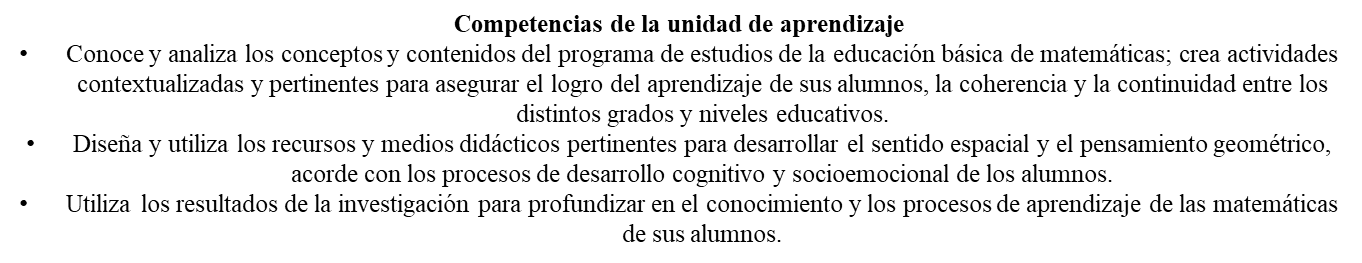 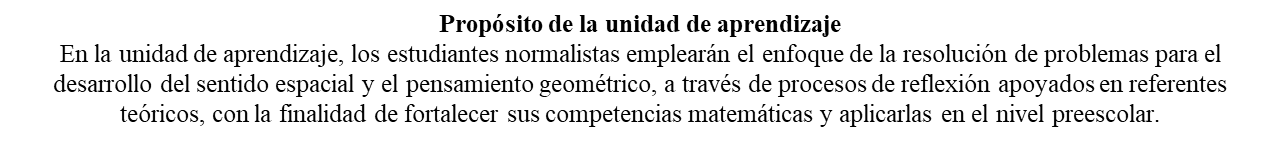 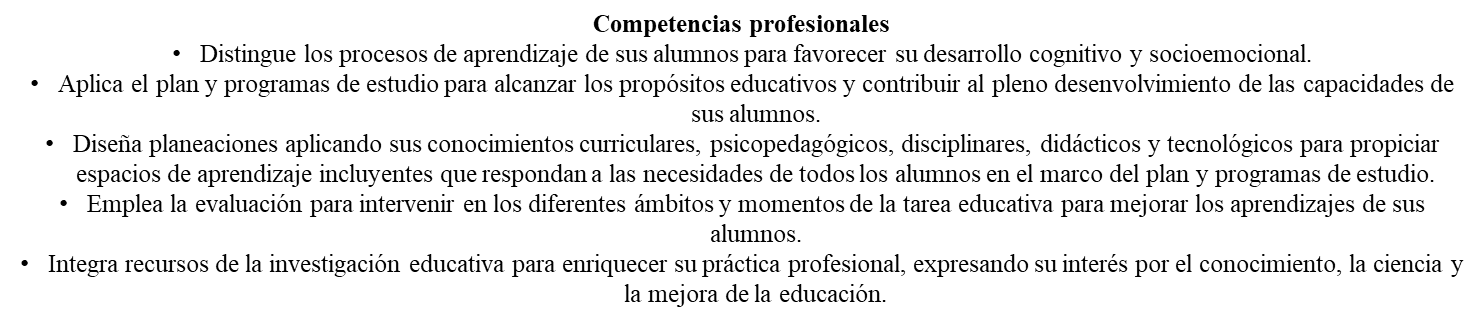 Matriz analítica